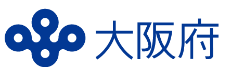 聴覚に障がいのある子どもと保護者の相談支援ネットワーク事業
大阪府では、大阪府立福祉情報コミュニケーションセンター(※)を    
 聴覚障がい児早期支援の中核拠点として、聴覚に障がいのある
子どもの保護者を対象に、相談支援等を行っています。
当ネットワークでは・・・
　
　・新生児聴覚スクリーニング検査で再検査
　　（リファー）となった赤ちゃんと
　　その保護者が相談できる機関です。

　・療育・手話言語獲得支援の紹介や、
　　聴覚支援学校へのつなぎなども
　　提供します。

　・まずはご相談ください。
福祉情報コミュニケーションセンター
電話 : 090-3848-7195　
Email : hidamari-moe@comekko.org

　【窓口】ひだまり・MOE（(NPO)手話言語獲得習得支援研究機構）
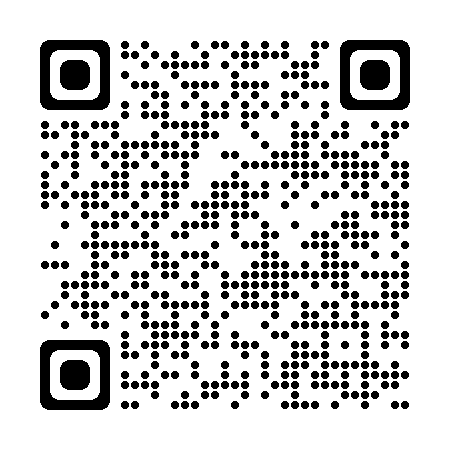 ★ 相談支援ネットワークのフロー図
これまでにいただいた保護者の声
療育機関
ぴょんぴょん教室
療育機関
ゆうなぎ園
連 携
このサービスをもっと早く
知りたかった。
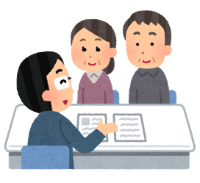 相談できて、私（保護者）の
気持ちが落ち着いた。
窓口
ひだまり・MOE
★ 各事業について
児童福祉法等に基づく
療育支援をします。
手話言語獲得支援事業
療育に関する相談
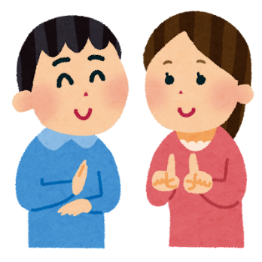 ゆうなぎ園
（(社福)愛德福祉会）

　　　電話：06-6574-2521　
　　　ﾌｧｯｸｽ：06-6574-2524
大阪府手話言語条例に
基づく事業をします。
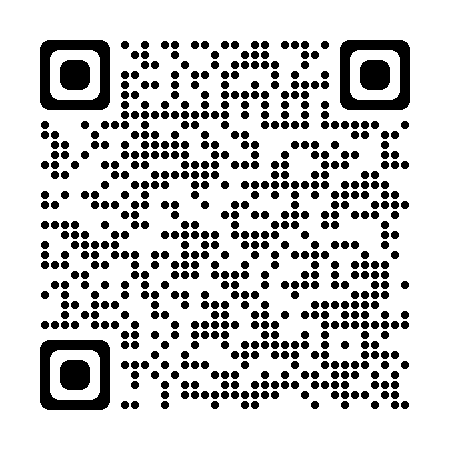 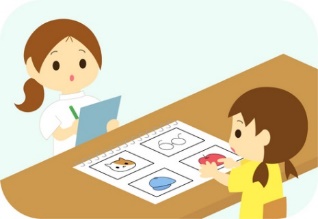 こめっこ
（(NPO)手話言語獲得習得支援研究機構）

　電話：06-6748-0084　
　ﾌｧｯｸｽ：06-6748-0089
ぴょんぴょん教室
（(社福)大阪府肢体不自由者協会）

　電話：06-6940-4181　　ﾌｧｯｸｽ：06-6943-4661
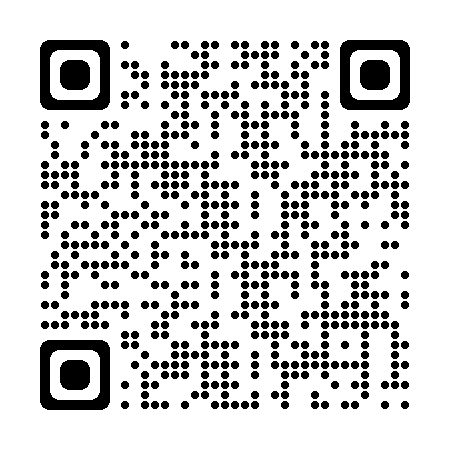 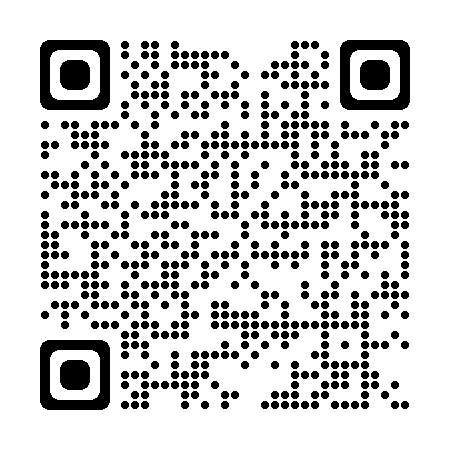 各市町村保健センター等や、早期教育相談を実施している府立聴覚支援学校とも連携し、
「オール大阪」で聴覚障がい児支援を実施しています。
（※）大阪府立福祉情報コミュニケーションセンター
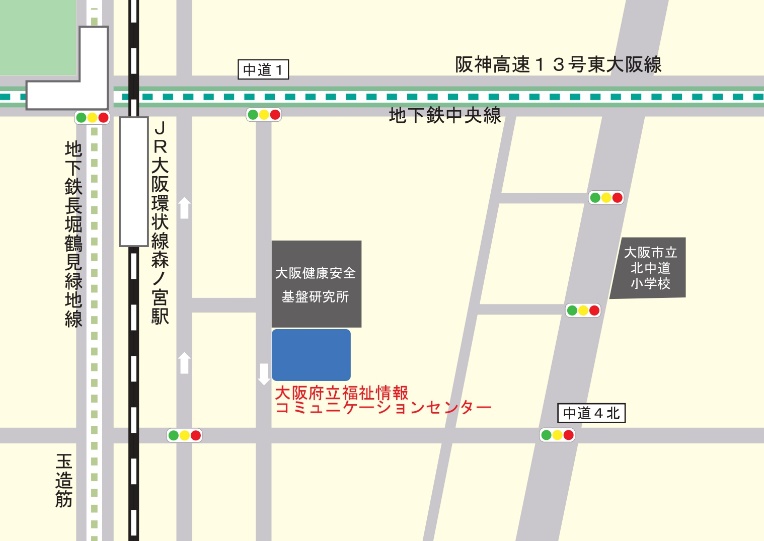 ＴＥＬ：０６－６７４８－００８４
ＦＡＸ：０６－６７４８－００８９
ﾎｰﾑﾍﾟｰｼﾞ：http://osakacommunication.com/
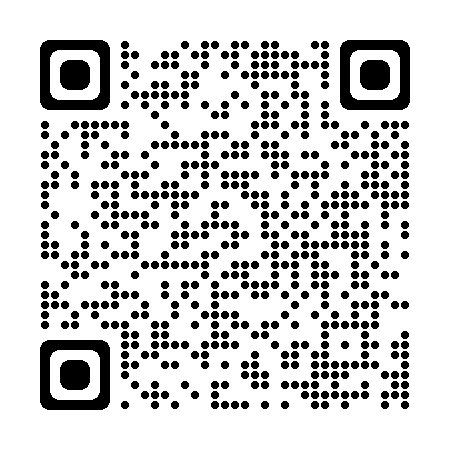 所在地　〒537-0025 
　大阪府大阪市東成区中道１ー３ー５９
アクセス　ＪＲ環状線（大阪メトロ中央線または長堀鶴見緑地線）「森ノ宮駅」から　中央大通り南側を東へ約140ｍ　二つ目の交差点を右折し南へ約280ｍ
大阪府福祉部障がい福祉室自立支援課